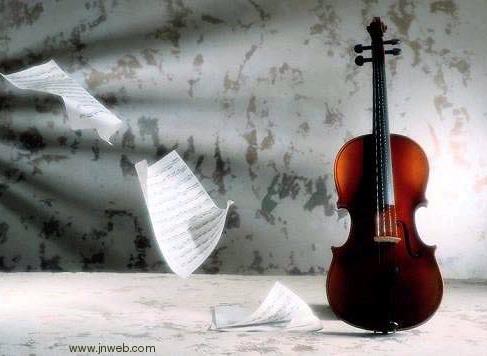 Муниципальное бюджетное общеобразовательное учреждение
Садовская средняя общеобразовательная школа филиал  с.Лозовое
с.Лозовое Тамбовского района Амурской области
Тема: 
Язык и 
формы музыкального произведения
МХК. 9 класс
Составила учитель русского языка и литературы 
Ефимова Нина Васильевна
2017г.
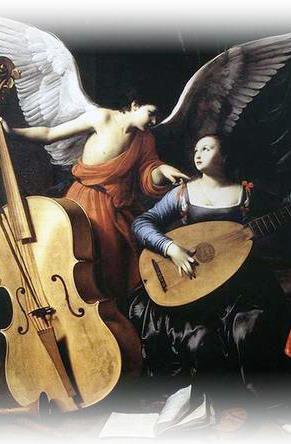 Искусство всегда вовлечено в бой своей эпохи
Стадии развития музыки
1.Фольклорная (слушатель не 
   отделим от исполнителя)
2.Устная музыкальная литература 
   (музыкант-профессионал 
   отделен от слушателя)
3.Устная форма общения заме-
   няется письменной (композитор – 
   исполнитель -  слушатель)
Процессы в музыке 20 века
1.Развитие новых технологий звукозаписи 
   и технического воспроизведения музыки.
2.Возникновение электромузыки.
3.Знакомство с музыкальными культурами 
    различных народов мира.
4.Интенсивный обмен музыкальной инфор-
   мацией между странами, народами и 
   континентами.
5.Признание музыкальных интересов и   
   вкусов разнообразных социальных 
   групп в обществе.
Видовое разнообразие  
в музыке в 20 веке.
Классическая (или серьезная)
Популярная
Внеевропейская
Этническая – фольклорная
Эстрадная (легкая)
Джаз
Рок
Авангард
Альтернативная
Виды музыки по среде обитания и функциям
1. Военная.
2. Церковная.
3. Религиозная.
4. Театральная.
5. Танцевальная.
6. Киномузыка.
Музыка по характеру исполнения
Вокальная
Инструментальная
Камерная
Вокально-инструментальная
Хоровая
Сольная
Электронная
Фортепьянная
Музыкальная форма – композиция построения музыкального произведения.
Виды музыкальных форм
Куплетная 
Вариационная
Сонатная
Рондо
КУПЛЕТНАЯ ФОРМА
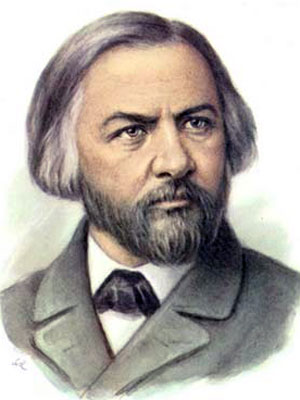 Юрий Эрман - Не искушай меня без нужды (М.И.Глинка)
М.И.Глинка
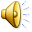 ВАРИАЦИОННАЯ ФОРМА
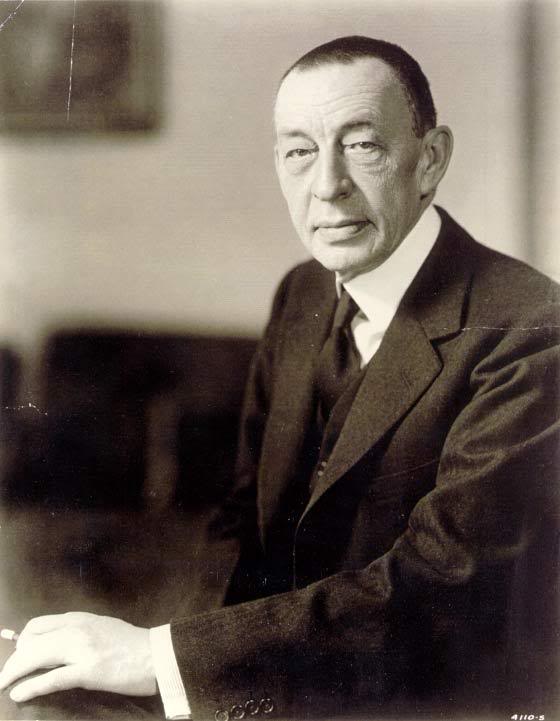 Рапсодия 
на тему Паганини 
(18 вариация)
С.В.Рахманинов
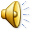 СОНАТНАЯ ФОРМА
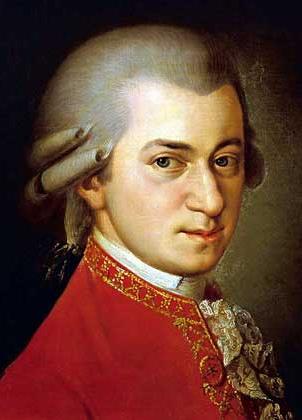 Лунная соната
В.А.Моцарт
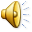 ФОРМА РОНДО
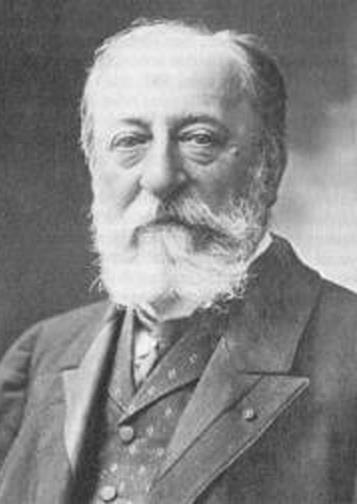 Рондо Капричиозо для скрипки 
с оркестром
Камиль Сен-Санс
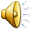 Музыкальные формы
Трехчастные
Двучастные
АВА
АВ
Ноктюрны
Прелюдии     Шопен
Мазурки
Песни 
без слов
Мендельсон
Циклические формы – музыкальные формы, предполагающие наличие отдельных частей самостоятельных по строению, но связанных единством замысла.
Виды 
циклических форм
1.Прелюдия – фуга 
2.Сюитные циклы
3.Сонатно-симфонические.
4.Крупные циклы произведения.
ЦИКЛ «ПРЕЛЮДИЯ - ФУГА»
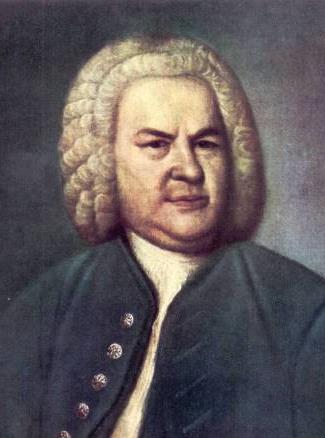 Прелюдия 
- фуга (фортепиано)
И.С.Бах
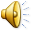 ЦИКЛ «СЮИТНЫЙ»
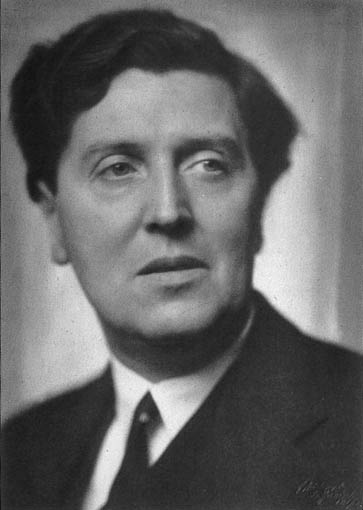 Лирическая сюита №1
Альбан Берг
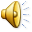 Цикл «Сонатно-симфонический»
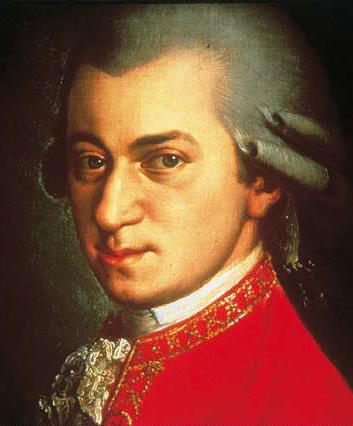 Симфония
Соната
Квартет
Концерт
В.А.Моцарт - Симфония N40
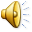 Цикл «Сонатно-симфонический»
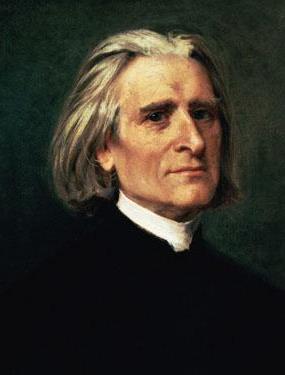 Симфония
Соната
Квартет
Концерт
Франц Лист - Соната
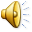 Цикл «Сонатно-симфонический»
Симфония
Соната
Квартет
Концерт
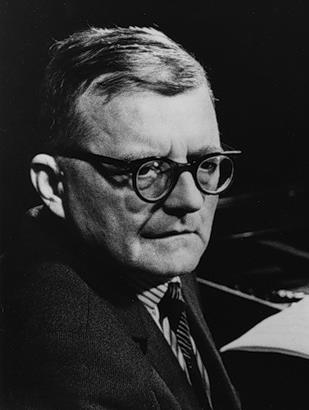 Д.Д. Шостакович - Квартет No.8 (1960) Памяти жертв фашизма и войны. 
(Квартет имени Бородина)
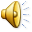 Цикл «Сонатно-симфонический»
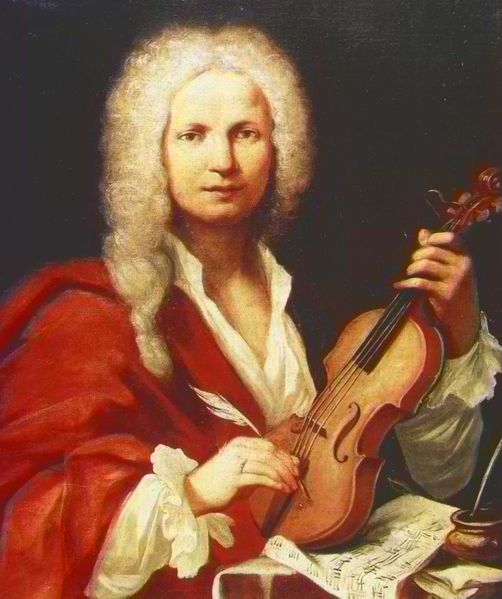 Симфония
Соната
Квартет
Концерт
А.Вивальди - Времена года. Концерт. 
Зима III.
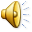 КРУПНЫЕ ЦИКЛЫ
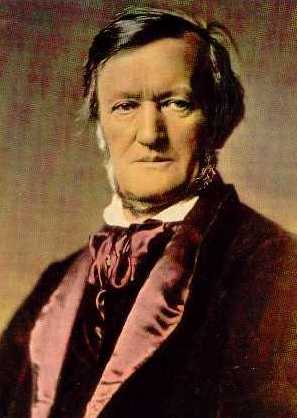 Тетралогия. Кольцо Нибелунга. 
Опера & Гибель богов. 
Траурный марш
Рихард Вагнер
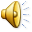 Элементы музыкального языка
Мелодия
Ритм
Тембр
Фактура
Литература.
Программы для общеобразовательных школ, гимназий, лицеев. Мировая художественная культура. 5-11 классы. Г.И.Данилова. М.: Дрофа, 2007.
Учебник «Мировая художественная культура». 7-9 классы: Базовый уровень.  Г.И.Данилова. Москва. Дрофа. 2010 год. 
Учебник «Мировая художественная культура». 10 класс. Букинистическое издание. Данилова Галина Ивановна, Александр Мелик-Пашаев и др. Москва. Интербук. 2000 год.
Мир художественной культуры (поурочное планирование), 10 класс. Н.Н.Куцман. Волгоград. Корифей. 2010 год.